Rasistické reklamy firmy Nivea
Patricie Lichardová, 510030
Co se stalo?
Reakce
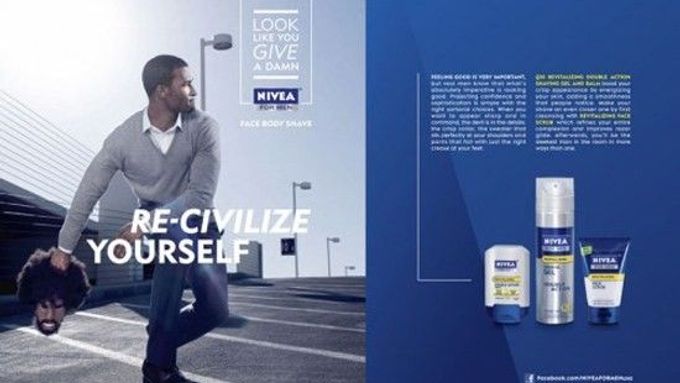 Další kontroverzní reklamy
Zdroje
https://zpravy.aktualne.cz/zahranici/jste-rasisti-bouri-se-lide-kvuli-reklame-na-niveu/r~i:article:711442/
https://www.bbc.com/pidgin/tori-41683256
https://qz.com/africa/1106557/nivea-accused-of-racism-with-fair-skin-advertising-campaign-in-africa/
https://www.idnes.cz/ekonomika/zahranicni/reklama-na-niveu-je-rasisticka-bourili-se-lide-firma-ji-stahla.A110820_091335_eko-zahranicni_fih
https://www.lidovky.cz/byznys/nivea-odmitla-narceni-z-rasismus-kvuli-reklame-na-krem-zesvetlujici-pokozku.A171019_180948_firmy-trhy_ele
https://www.bbc.com/news/world-europe-39489967